New Assistive Technologies to Improve  Adult Literacy
By
Bridget Clark, M.Ed.
Kenai Peninsula College
Soldotna, AK
Approximately 32 million adults in the United states Can’t Read
*** U.S. Department of Education and The National Institute of Literacy, Feb. 16, 2018
Technology Can Help
Technology Areas
Text-to-Speech
		
Speech-to-Text

Writing 
	
New Apps
Text to Speech
Learning Ally
	* Largest library of human-read audio books and resources
	*  Annual membership $135 provides access to qll services
	* All books are fully accessible
	*  Includes on-screen highlighted text synced with audio narration
Text to Speech Apps - iOS
VoiceOver

		* Designed for iPad, iPhone, and other Apple products
		* No downloads required
Negatives: 
	*Student needs instruction and practice to navigate 
	* VoiceOver changes the gestures you use to control the iPad
	* Apple has a user guide to help with VoiceOver
Text to Speech Apps - Android
Android 
	* Samsung Galaxy, etc

	* Voice Assistant
		*Offers a tutorial 
		* Shake the phone for continuous reading
		* Option to speak passwords
		*Verbosity setting
				*pitch changes
				*phonetic alphabet
Speech to Text
Dragon  Naturally Speaking


			
Natural Reader
	*  Free
	* Use Google Drive, Dropbox, OneDrive or iCloud to upload and listen to 					documents	
	* Premium users can take pictures of books to listen to
Speech to Text
Google Text – to – Speech	
		* Converts text into speech in more than 180 voices and more than 30 					languages


Google Chrome
	
		* Read-aloud extension
		* works with Firefox
		*converts webpage text to audio
		*blogs, news sites, textbooks, school and class 									websites, online universities and course materials
Speech to Text Apps
Evernote
		*  Free app
		*  Share notes, annotate images, and collaborate
		* Works on any device

Just Press Record
		* $5 
		*  Record anything and have it transcribed into text
		*  Files save on device or on iCloud

Dragon Anywhere
		* Free  download but in-app subscription needed to access all features
		* Upload notes and documents to iCloud or Dropbox
Writing Aids
Smart Pens

		* Bluetooth syncs handwritten notes to mobile device
		*Uses high-speed IR camera to record
		* Syncs recorded audio to writing
		*Many devices available across price ranges
Negatives:

Cost $50 to $200
Not devices are all compatible with	paper, etc
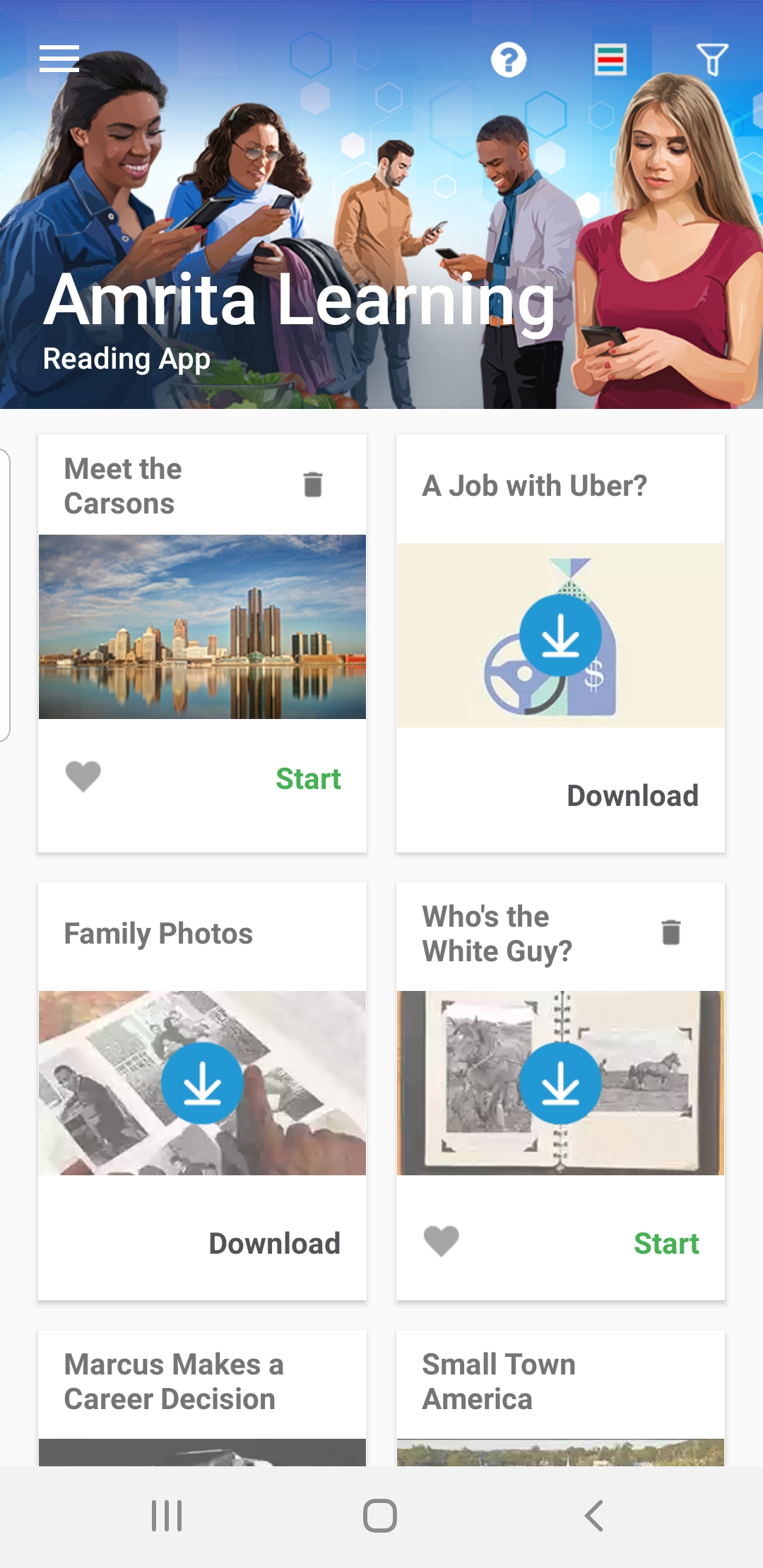 Amrita Learning
Amrita Learning
- Pro Literacy’s  XPRIZE winner, and finalist for the Barbara Bush Foundation Adult Literacy XPRIZE competition
What I liked about this app: 
	- Multi-level
	- Designed for adults
	- Incorporates phonics, picture 	dictionary, reading and games
Negatives: 
	- only for Android phones
	- had difficulty downloading 		with new Samsung Galaxy
CODEX: The Lost Words of Atlantis
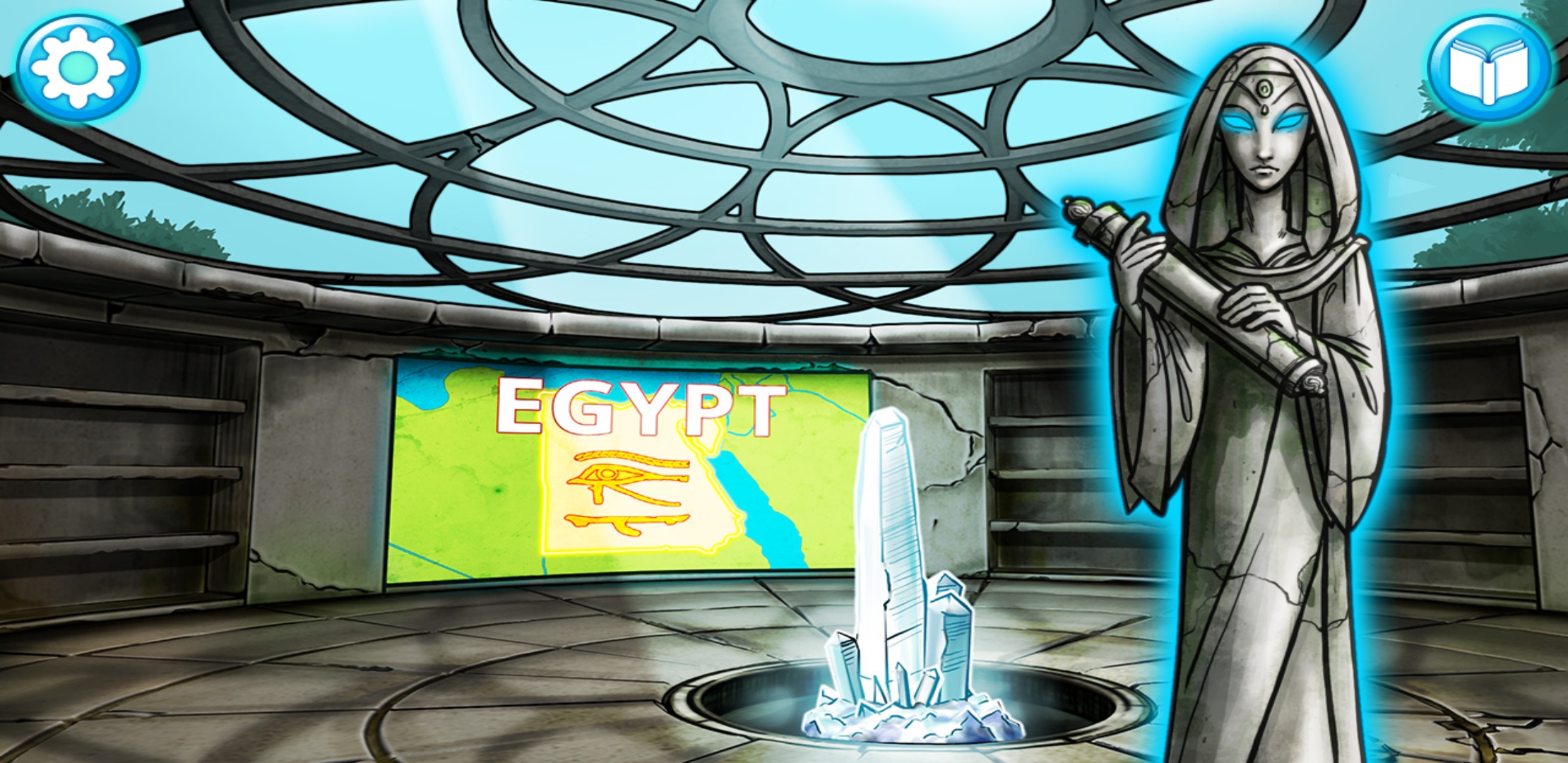 Codex: The Lost Words of Atlantis
What I liked: 
Great graphics which will appeal to students
Features common to most video games
Negatives: 
Only available on Android phones
	-	Directions were complicated, particularly for English Language 		Learners
References
11 Best speech-to-text apps for Android and iOS 2019. https://freeappsforme.com/speech-to-text-apps/
Carter, J. (2017). Expanding access to learning  with mobile digital devices.  Journal of research and Practice for Adult Literacy, Secondary and Basic Education, v.6 n2 p 49-54. 
Day, S.L. and Edwards, B. (1996). Assistive technology for postsecondary students with learning disabilities. Journal of Learning Disabilities, vol 29 (5). pp. 486-492.
Flipowicz, L. and Chan. C. (2019). Best apps for voice to text transcription on iPhone and iPad in 2019. Aug. 13. https://www.imore.com/best-apps-transcribing-voice-text
Gregg, N. (2012).  Increasing access to learning for the adult basic education learner with learning disabilities: Evidence-based accommodation research. Journal of Learning Disabilities 45(I) 47-63. 
DOI: 10.1177/0022219411426855
Pogue, D. (2018). VoiceOver features: http://finance.yahoo.com/news/david-pogue-on-iphonevoiceover-163733668.html